Презентация  Знакомство с повестью Н. Гоголя                   «Вечера на хуторе близ Диканьки»«Ночь перед Рождеством»
МБОУ СОШ №12
имени В. М. Агиенко
Николай Васильевич Гоголь
Родился 20 марта  в местечке Великие Сорочинцы Миргородского уезда Полтавской губернии в семье небогатого помещика. Детские годы прошли в имении родителей Васильевке, рядом с селом Диканька, краем легенд, поверий, исторических преданий. В воспитании будущего писателя определенную роль сыграл отец, Василий Афанасьевич, страстный поклонник искусства, любитель театра, автор стихов и остроумных комедий.                        Литературную  известность Гоголю принёс сборник "Вечера на хуторе близ Диканьки», насыщенный украинским фольклорным материалом, отмеченный романтичными настроениями, лиризмом и юмором.
Главные герои
Вакула – кузнец, «силач и детина хоть куда», в свободное время занимался «малеванием», был влюблен в Оксану и летал в Петербург на черте, чтобы достать для нее черевички самой царицы.
Оксана – дочь казака Чуба, возлюбленная Вакулы, ей «не минуло еще и семнадцати лет», «была капризна, как красавица».
Черт – невзлюбил Вакулу за то, что тот нарисовал его в дурном свете, возил кузнеца в Петербург.

Другие персонажи
Чуб – богатый казак, вдовец, отец Оксаны.
Солоха – ведьма, мать Вакулы, «имела от роду не больше сорока лет».
Пузатой Пацюк – знахарь, бывший запорожец, который уже много лет живет в Диканьке.
В малороссийской Диканьке наступает ночь перед Рождеством. Из трубы одного дома на метле вылетает ведьма и начинает собирать в рукав звёзды с неба. Рядом с ней в небе показывается чёрт, который хватает горячий месяц и прячет его себе в карман. Таким образом чёрт хочет отомстить сельскому кузнецу и живописцу Вакуле, который нарисовал в церкви неприятную для него картину об изгнании нечистого из ада.
Вакула страстно влюблён в Оксану, дочь казака Чуба. Ночь перед рождеством Чуб собирается провести за попойкой у дьяка, Вакула же дожидается, когда Оксана останется дома одна без отца, чтобы прийти и объясниться ей в любви. Но чёрт, похитив с неба месяц, погружает Диканьку во тьму с расчётом, что эта темнота заставит Чуба остаться дома и расстроит планы кузнеца. Однако Чуб  всё  же отправляется  на  угощение к дьяку.
Тем временем юная Оксана, проводив отца, смотрится в зеркало, лишний раз убеждаясь в своей дивной красоте.
      В её хату входит Вакула. Он говорит Оксане о своей любви, однако капризная кокетка только смеётся над ним. Горячее объяснение в  любви прерывает неожиданный стук в дверь. Недовольный этой помехой Вакула выходит из двери с намерением намять незваному гостю бока.
Ничего не видя из-за метели, Чуб решил вернуться назад, и они с кумом разошлись в разные стороны. Дойдя до своей хаты, казак постучал, но, услышав возмущенный крик Вакулы, решил, что это не его дом, и изменил голос.
Вышедший на стук Вакула посреди метели не узнаёт Чуба. Он велит ему убираться, награждая двумя сильными тумаками. Ошибочно посчитав, что хата действительно не его, Чуб решает провести остаток ночи перед Рождеством у матери Вакулы, Солохи, с которой он давно крутит любовные шашни. 
       Мороз увеличивался, поэтому черт с ведьмой спустились через дымоход к ней в хату.
Пока черт летал из трубы и обратно, месяц вылетел из висевшей у него на боку «ладунки» и поднялся на небо. «Все осветилось. Метели как небывало». На улице показались толпы колядующих парубков и девушек с мешками. Девушки поспешили в дом Чуба. Оксана заметила у одной из девушек новые черевички и загрустила, что ей некому достать красивую обновку. Тогда Вакула сам вызвался достать «такие черевички, какие редкая панночка носит». Шутя, Оксана сказала, что ей подойдут только те, которые носит сама царица,  и, если кузнец их раздобудет, то она выйдет за него замуж.
Мать Вакулы – Солоха умела так очаровывать мужчин, что к ней ходили многие казаки  села, при этом ни один из них не знал о соперниках. Среди всех поклонников Солоха выделяла богатого казака Чуба. Разнежившись с чёртом, Солоха вдруг слышит стук в дверь. Она спешно прячет чёрта в стоящий на полу мешок, а в хату входит ещё один её поклонник – сельский голова. Но свидание с головой вскоре прерывает новый стук. Солоха прячет голову в другой мешок – от заглянувшего к ней с той же любовной целью дьяка.
Однако и дьяка почти сразу приходится прятать – попользоваться женским вниманием Солохи приходит побитый Вакулой Чуб. Вслед за этим домой возвращается сам Вакула. Солоха в спешке прячет Чуба в тот мешок, где уже сидит дьяк. Вакула оглядывает хату и решает, что стоящие посреди неё мешки полны мусора, который надо выбросить.
Силач-кузнец взваливает мешки себе на спину и выходит на улицу, где в ночь перед Рождеством парни и девушки занимаются колядками: поют под окнами односельчан весёлые песни, получая в награду еду или немного денег. На улице Вакула встречает и Оксану. Она, смеясь, снова повторяет свое условие при всех. Расстроенный Вакула бросает мешки на землю и, взяв с собой самый маленький, прощается со всеми и убегает.
Вакула решает пойти к запорожцу Пацюку, который имеет в селе репутацию знахаря, связанного с нечистой силой. Пацюка он застаёт за поеданием вареников и галушек, которые сами прыгают к нему в рот. В ответ на просьбу Вакулы о содействии дьявола для привораживания Оксаны Пацюк намекает, что чёрт сидит у него самого за плечами.
Выйдя на улицу, Вакула обнаруживает чёрта в мешке и угрозой перекрестить его, заставляет нести на себе по воздуху в Петербург к царице. Услышав слова кузнеца, черт тут же выскочил из мешка и предложил заключить контракт, подписав его кровью. Однако Вакула ухватил черта за хвост. Крестя нечистого, кузнец оседлал его и заставил отнести в Петербург к царице.
А тем временем, Оксана замечает оставленные Вакулой мешки и предлагает их забрать. Пока девчата ходили за санками, мешок с Чубом и дьяком уносит к себе вышедший из шинка кум. Во время ссоры Панаса с женой за содержимое мешка, из него вылезли Чуб и дьяк, объяснив, что решили так пошутить.
Вакула же с чёртом прилетают в блестящую от иллюминации столицу. Черт оборачивается конем, а после, по велению Вакулы, уменьшается и прячется к нему в карман. Кузнец находит знакомых запорожцев, и с помощью нечистого получает согласие идти с ними к царице.
Кузнец находит там земляков-запорожцев, которые собираются на приём к царице. Он увязывается идти вместе с ними. Посреди приёма Вакула валится царице в ноги и просит «для своей жинки» черевички с царской ноги. Екатерину развеселило его простодушие, и она приказала принести самые дорогие башмаки с золотом. Расхваливая ножки царицы, кузнец, подталкиваемый запорожцами, отходит назад, и черт его мгновенно переносит за территорию дворца.
Схватив черевички, Вакула верхом на чёрте спешит обратно в Диканьку. Там уже дивятся его внезапному исчезновению. Идёт слух, что кузнец то ли повесился, то ли утопился. Узнав об этом, Оксана весь остаток рождественской ночи жалеет Вакулу – и от этой жалости в её сердце разгорается  любовь к нему.
Прилетев в Диканьку и прогнав чёрта, Вакула с черевичками и другими подарками идёт свататься к Оксане, которая уже готова выйти за него и без них. Они поселяются в новой хате, собственноручно размалёванной художником-кузнецом.
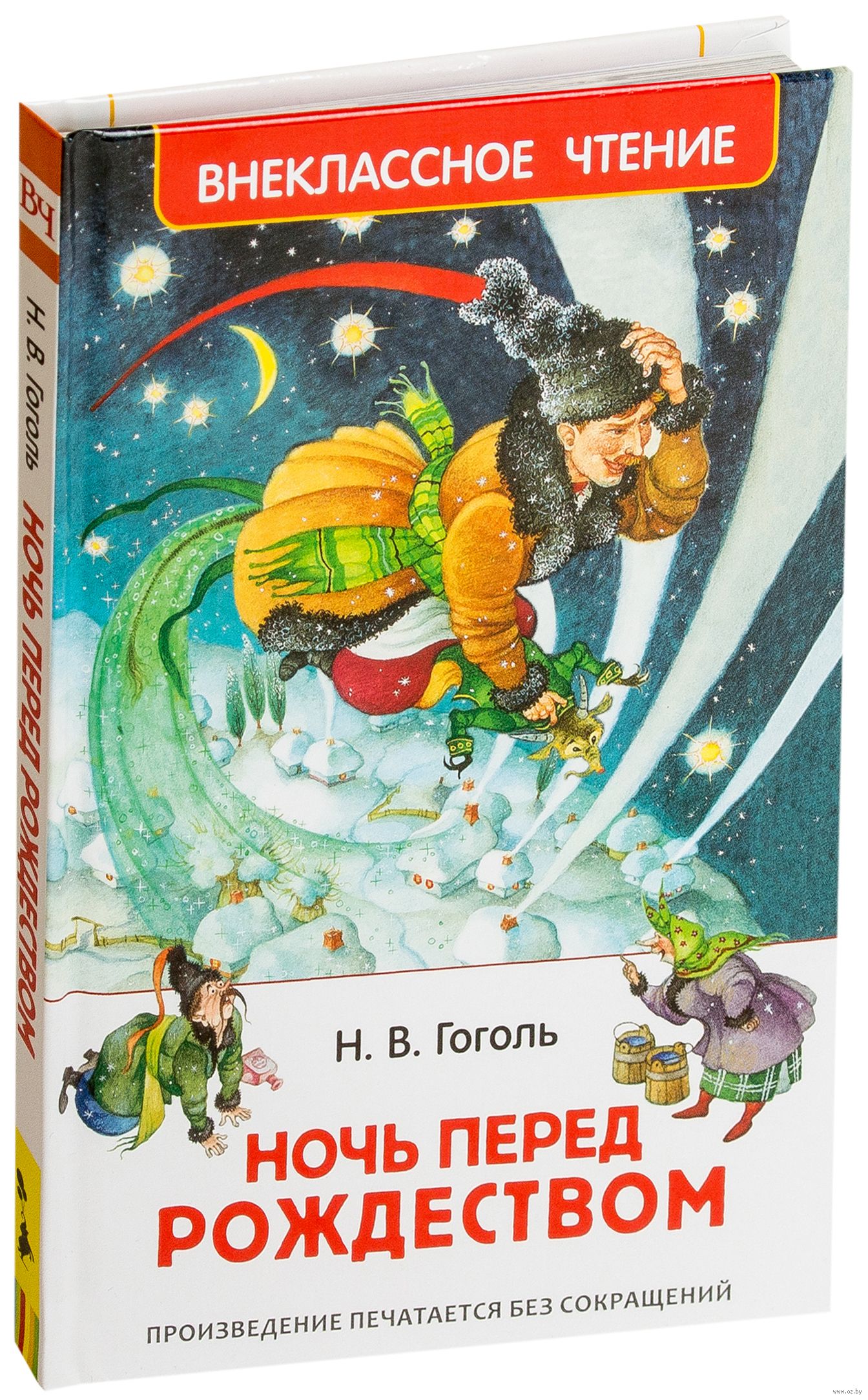